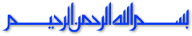 Promoting Agriculture Financing
Through 

Islamic Banking
Challenges & Opportunities
Irfan SiddiquiPresident and CEOMeezan Bank Ltd
Opportunities
High potential for growth (Pakistan`s fertile land and agri-based economy).
	44% of the work force is related to Agriculture
	Untapped market with demand of Shariah Compliant financing.
	Non Capital intensive market. 
	Agri related product contributes 60% of total country`s export.
	Opportunity for banks to work in all 4 provinces. 
	Financial Inclusion - documenting the undocumented sector.
New Initiatives
Meezan Bank is currently working on pilot project of Warehouse   Receipt Financing with State Bank of Pakistan 
	 Meezan Bank is supporting Agri Sector through conducting primary field research. Recently, there were 5 Researches conducted in the areas of Dairy, Fisheries, Spices, Dates and Fruits & Vegetables.
	 Awareness Session, Field Visits and Trainings for stakeholders to provide Shariah Compliant Solutions for Agri Value Chain Financing. 
	 Meezan Bank is also launching Branchless Banking Operations to   cater to the needs of non banked rural population.
Wide Product Range
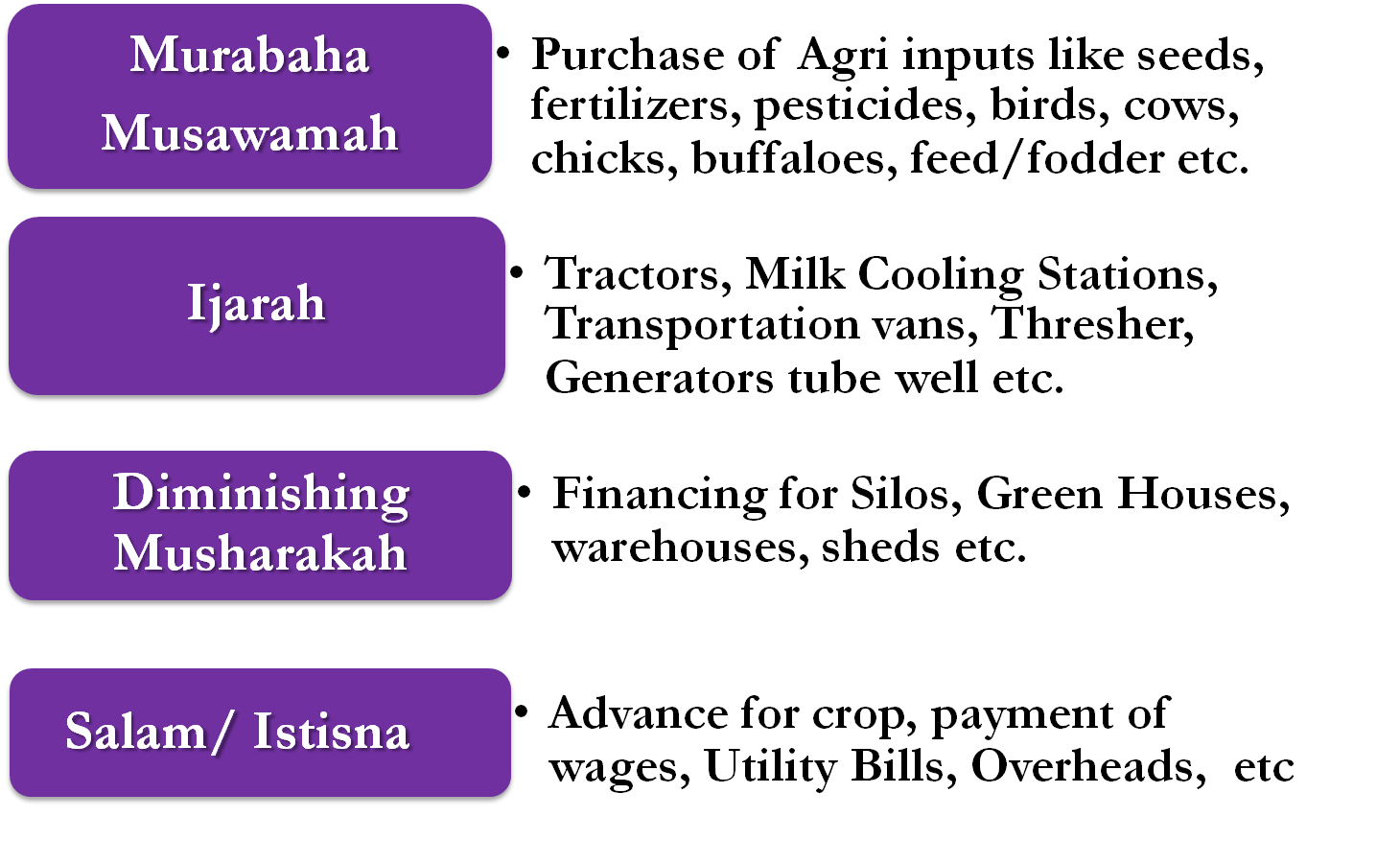 Challenges
Undocumented sector, Weak Legal Framework and Security of Capital.
	Deficiencies in Agri Credit and Crop Takaful Mechanism. 
	Price Determination Mechanism, Commodity Index/Exchanges.
	Illiteracy. 
	Consistent Agriculture Trade Policy and Interprovincial Coordination. 
	Linkage of Revenue Records on Country Level.
	Unavailability of credit information and Effective Recovery Laws.
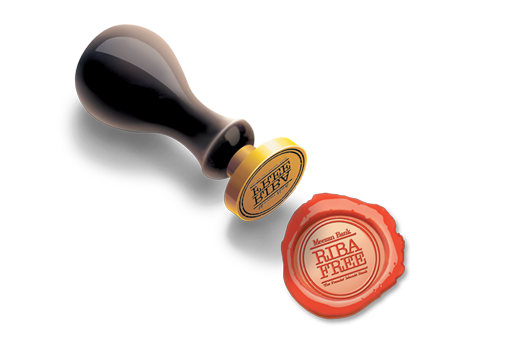 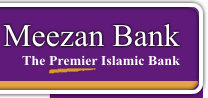 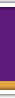 Jazak Allah  &  Thank you
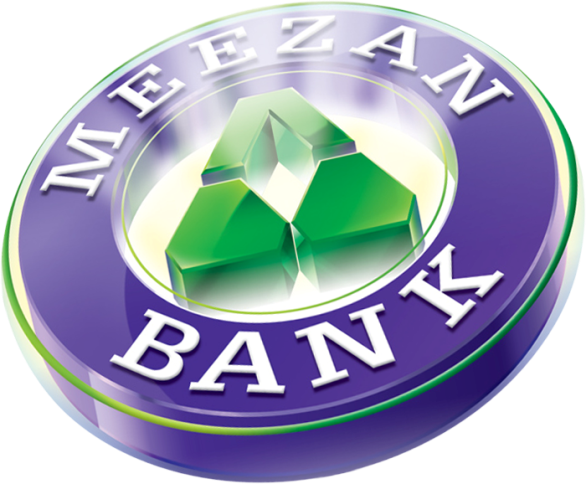